ỦY BAN NHÂN DÂN QUẬN LONG BIÊN
TRƯỜNG MẦM NON HOA TRẠNG NGUYÊN



LĨNH VỰC PHÁT TRIỂN NHẬN THỨC



		Đề tài: Một số con vật sống dưới nước
	            Lứa tuổi:   4- 5 tuổi
Tìm hiểu các con vật theo 3 nhóm
Đặc điểm của một số 
con vật sống dưới nước
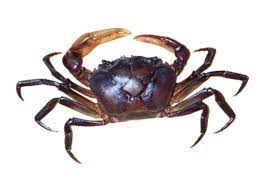 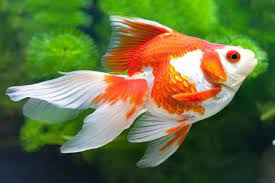 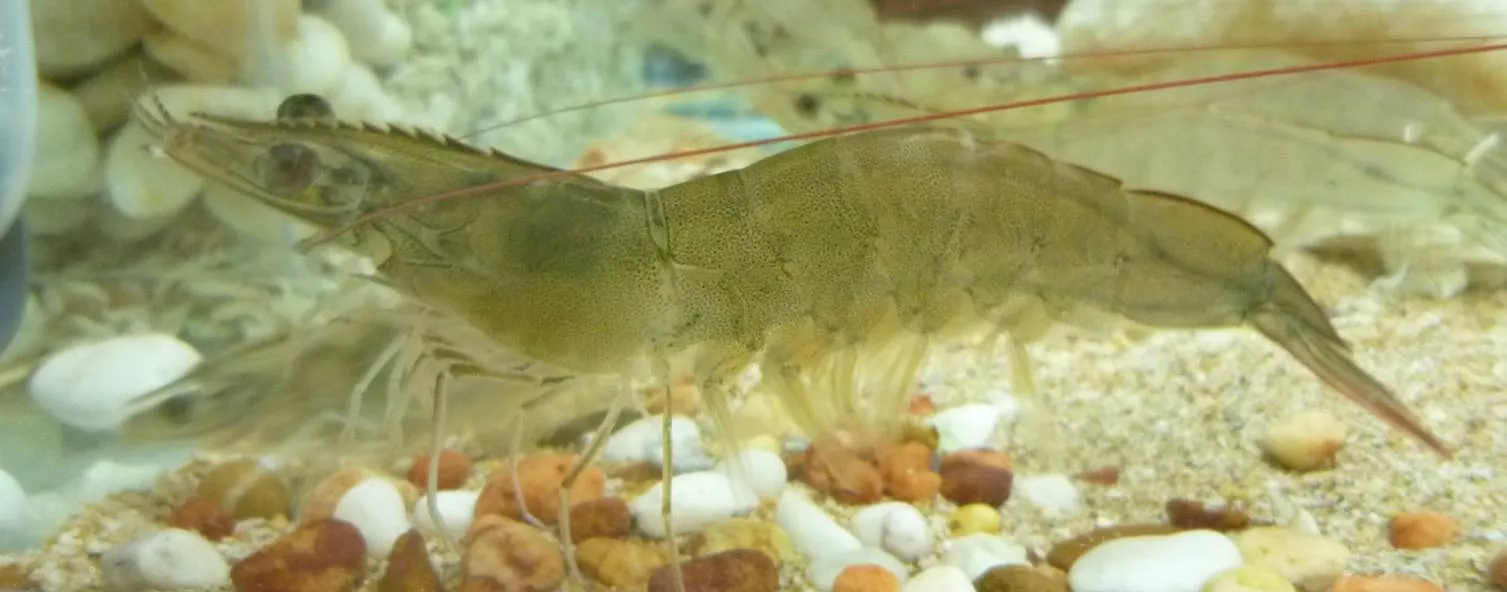 Bài hát : “Cá vàng bơi”
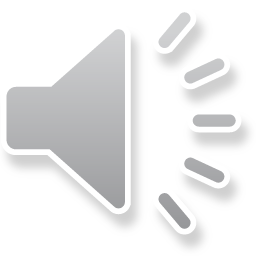